Письмо об итогах конкурсного отбора
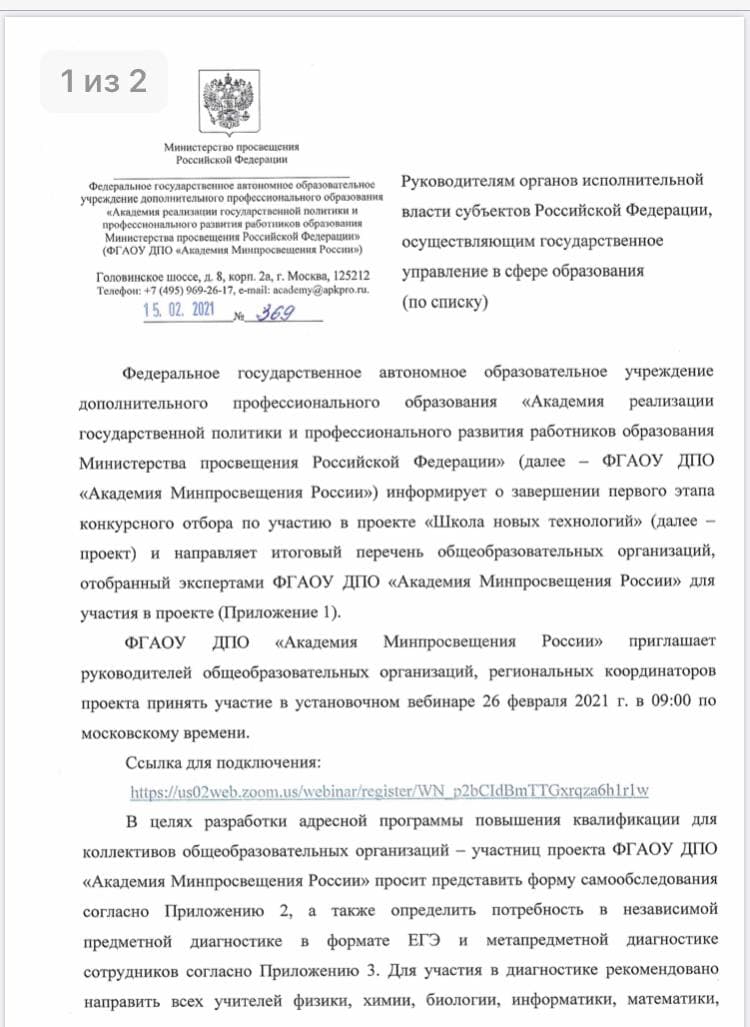 Исх. №369 от 15.02.2021

Руководителям органов исполнительной власти субъектов Российской Федерации, осуществляющим государственное управление в сфере образования
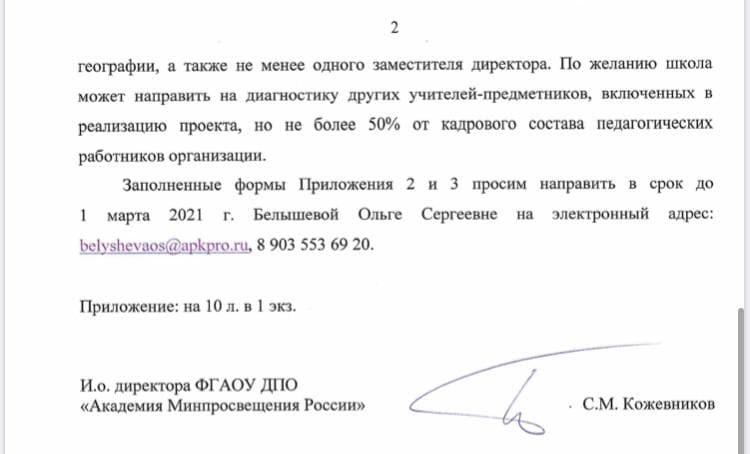 Формы для заполнения
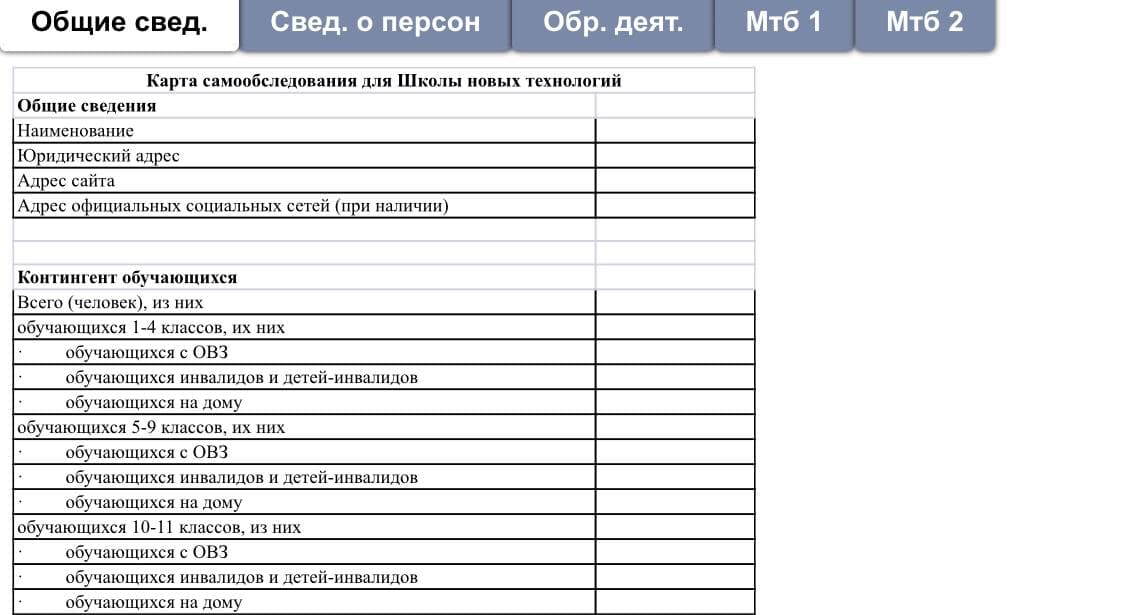 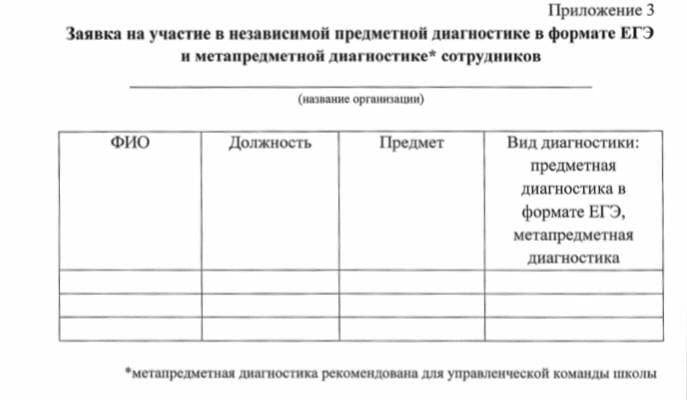 Благодарим школы, 
заполнившие формы в полном объеме
Благодарим школы, 
заполнившие формы в полном объеме
Контакты для отправки форм
Заполненные формы необходимо направить 
в срок до 1 марта на почту:
Контактное лицо: Белышева Ольга Сергеевна, 8 903 553 69 20